Análise da criticalidade futura dos estresses, ameaças e fatores contribuintes
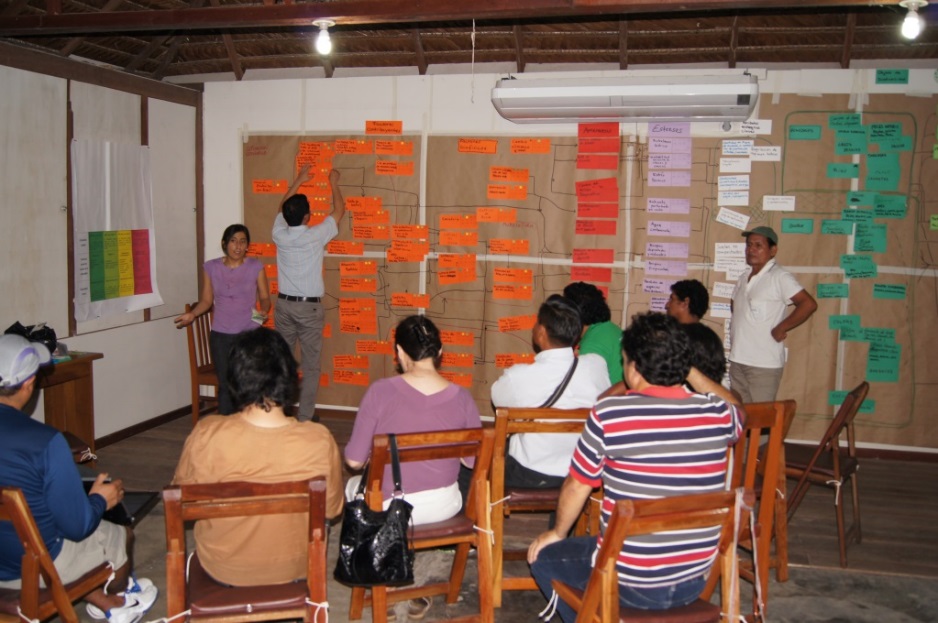 © Pierre Ibisch 2013
Fase II
Análise sistêmica de vulnerabilidade e risco
Passo 12
Créditos e condições de uso
© Centre for Econics and Ecosystem Management, 2014
	O Centre for Econics and Ecosystem Management recomenda fortemente que esta apresentação seja dada por especialistas familiarizados com o processo da gestão adaptativa em geral (especialmente como desenvolvidos  pelas Parcerias das Medidas de Conservação dos Padrões Abertos para as Práticas de Conservação), bem como o método MARISCO si.
Você é livre para compartilhar esta apresentação e adaptá-la para o seu uso sob as seguintes condições:
Você deve atribuir o trabalho da forma especificada pelos autores (mas não de forma a sugerir 
         que estes  o apoiam, ou  a maneira que você usa a obra).
Você não pode utilizar esta obra para fins comerciais.
Se você alterar, transformar ou ampliar esta obra, você deve remover o logo do Centre for
         Econics and Ecosystem Management, e você pode distribuir a obra resultante somente sob as 
         mesmas ou semelhantes condições que este.
Esse material foi criado sob a liderança e responsabilidade de Prof. Dr. Pierre Ibisch e Dr. Peter Hobson, co-diretores do Centre for Econics and Ecosystem Management, o qual foi juntamente estabelecido por Eberswalde University for Sustainable Development e Writtle College. Compare: Ibisch, P.L. & P.R. Hobson (eds.) (2014): The MARISCO method: Adaptive MAnagement of vulnerability and RISk at COnservation sites. A guidebook for risk-robust, adaptive, and ecosystem-based conservation of biodiversity. Centre for Econics and Ecosystem Management, Eberswalde (ISBN 978-3-00-043244-6). 195 pp. – A apresentação de PowerPoint foi criada por Jamie Call, Christina Lehmann e Pierre Ibisch, e traduzida para o português por Sara Silva de Oliveira. Os autores dos gráficos e fotografias são indicados nos slides correspondentes. Apoiado pelo Deutsche Gesellschaft für Internationale Zusammenarbeit (GIZ) GmbH em nome de Bundesministerium für wirtschaftliche Zusammenarbeit und Entwicklung (BMZ).
2
12. Análise da criticalidade futura dos estresses, ameaças e fatores contribuintes
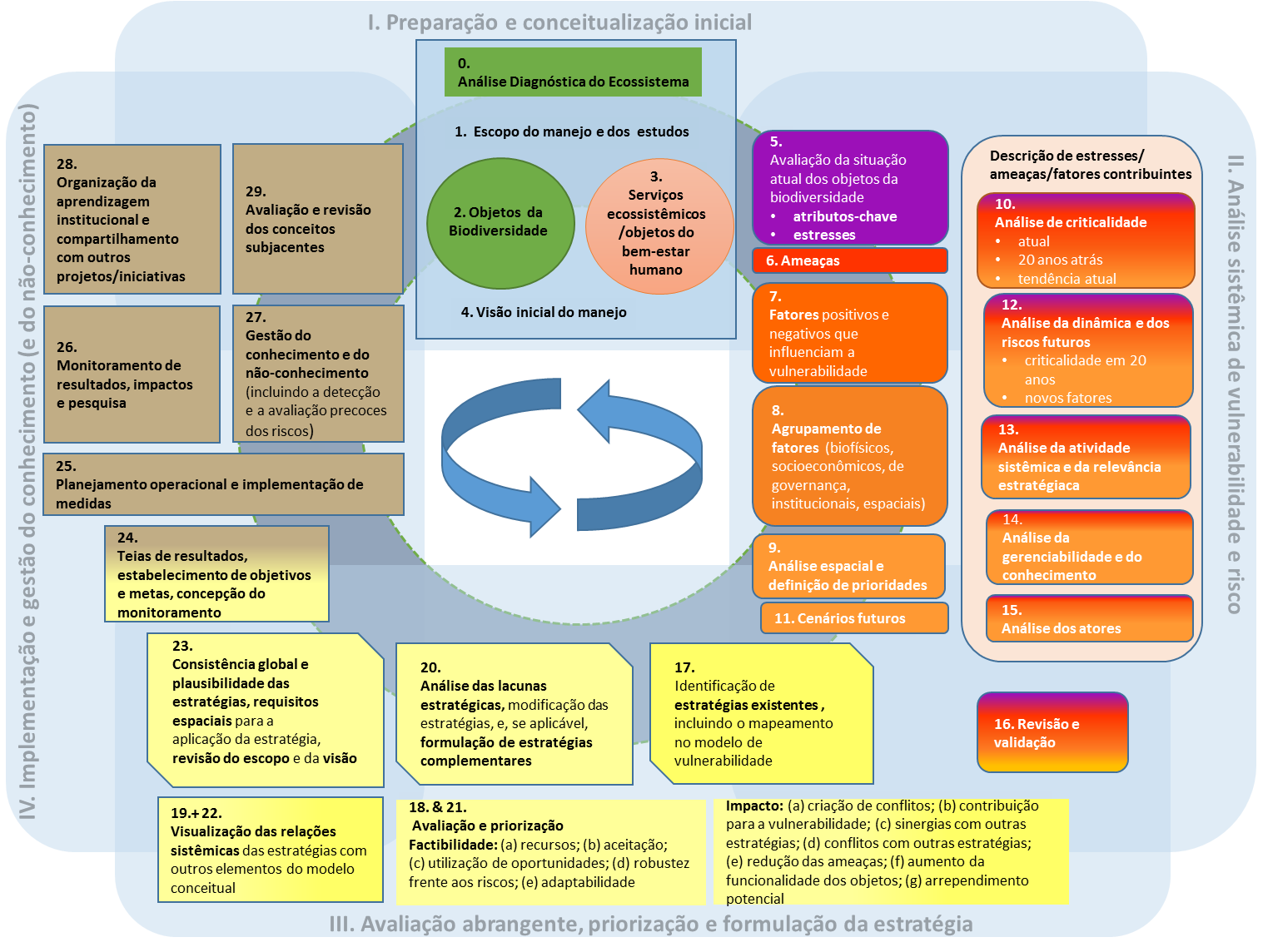 3
12. Análise da criticalidade futura dos estresses, ameaças e fatores contribuintes
Objetivos de aprendizado
4
12. Análise da criticalidade futura dos estresses, ameaças e fatores contribuintes
Sumário
O que significa a análise da criticalidade futura dos estresses, ameaças e fatores contribuintes?

Por que nós analisamos a criticalidade futura dos estresses, ameaças e fatores contribuintes?


Como nós analisamos a criticalidade futura dos estresses, ameaças e fatores contribuintes?

Dicas práticas
5
12. Análise da criticalidade futura dos estresses, ameaças e fatores contribuintes
O que significa a análise da criticalidade futura dos estresses, ameaças e fatores contribuintes?
Tentativas de adicionar informações para estresses/ ameaças/ fatores contribuintes a fim de reconhecer os fatores impactantes mais relevantes para o objeto de biodiversidade

Considerar possíveis desenvolvimentos futuros em conta
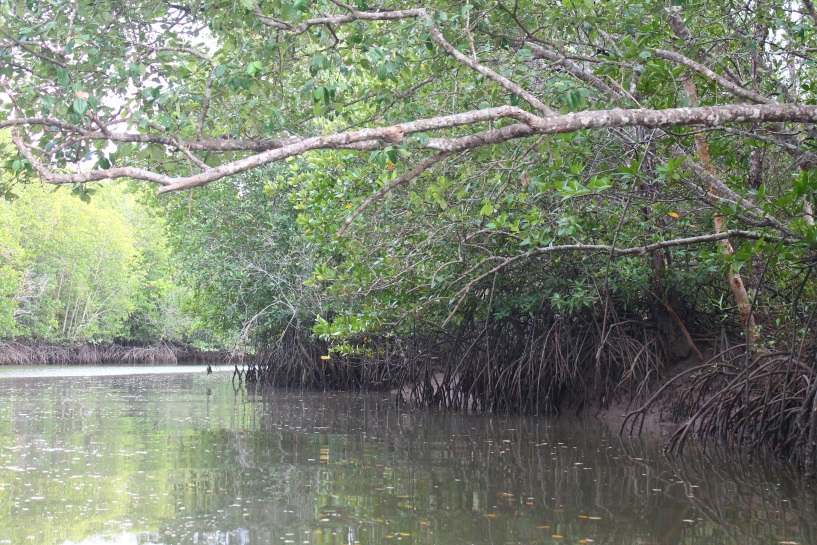 ?
Hoje                                                                         Amanhã
© Christina Lehmann 2014
6
12. Análise da criticalidade futura dos estresses, ameaças e fatores contribuintes
[Speaker Notes: Picture: Christina Lehmann 2014]
Por que nós analisamos a criticalidade futura dos estresses, ameaças e fatores contribuintes?
Para julgar sobre a criticalidade de certos elementos no modelo conceitual e identificar elementos alavancadores que podem se tornar mais importantes no futuro (crescendo a relevância)

Para serem aptos para focarem em certos elementos na estratégia de desenvolvimento a fim de alcançar metas sustentáveis e conservacionistas.

Para crescer a consciência em direção 
      de tendências de futuros possíveis
que por ex. precisam ser mantidos
ou melhoradas
7. Criticalidade futura 
(em 20 anos)
7
12. Análise da criticalidade futura dos estresses, ameaças e fatores contribuintes
Como nós analisamos a criticalidade futura dos estresses, ameaças e fatores contribuintes?
Discussões e decisões consensuais sobre a criticalidade futura de cada fator, ameaça e estresse  o quão “perigoso” esse fator/ ameaça/estresse possivelmente será para o objeto de conservação e seus atributos ecológicos chave?
Baseados em: abordagem do melhor-palpite 
 Necessários de resultados derivados do não empirismo
Mais plausíveis (atuais) cenários futuros
O julgamento para a criticalidade futura não implica um ranking separado do escopo, severidade, irreversibilidade (justo como a criticalidade passada), como isso é feito para a criticalidade atual
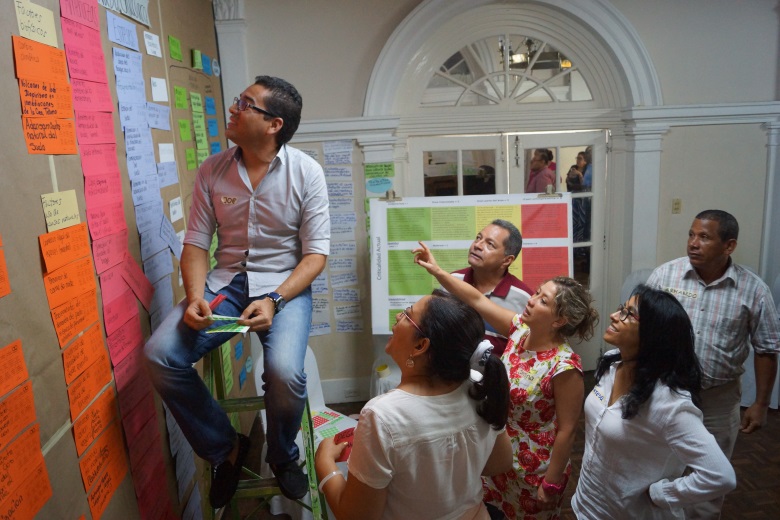 © Pierre Ibisch 2014
8
12. Análise da criticalidade futura dos estresses, ameaças e fatores contribuintes
Como nós analisamos a criticalidade futura dos estresses, ameaças e fatores contribuintes?
Os resultados são registrados na matriz de classificação do cartão MARISCO tanto quanto na planilha de Excel







As categorias de classificação para a “Criticalidade Futura”:
© CEEM 2014
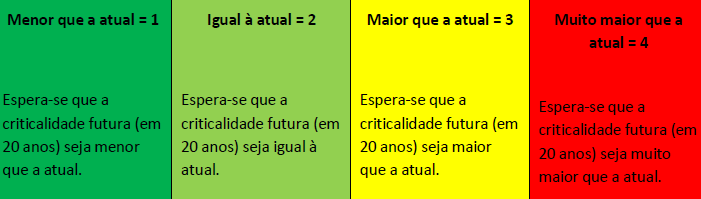 © CEEM 2014
9
12. Análise da criticalidade futura dos estresses, ameaças e fatores contribuintes
1. Criticalidade
Escopo
2. Criticalidade
Severidade
3. Criticalidade
Irreversibilidade
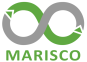 4. Criticalidade passada
(20 anos atrás)
5. Criticalidade atual
(1+2+3)
6. Tendência de mudança
(da criticalidade atual)
7. Criticalidade futura(em 20 anos)
8. Atividade sistêmica 
nível de atividade
9. Atividade sistêmica número de elementos influenciados
10. Atividade sistêmica
(8+9)
11.
Relevância estratégica
(5+6+7+10)
12. Gerenciabilidade
13. Conhecimento
Dicas práticas
Os participantes deveriam avaliar o aspecto de acordo com a situação atual

 Eles deveriam imaginar a condição futura sem qualquer gestão ou intervenção dos humanos
 Ele é suposto a mostrar o quão perigoso pode ser a continuação do comportamento atual.
10
12. Análise da criticalidade futura dos estresses, ameaças e fatores contribuintes